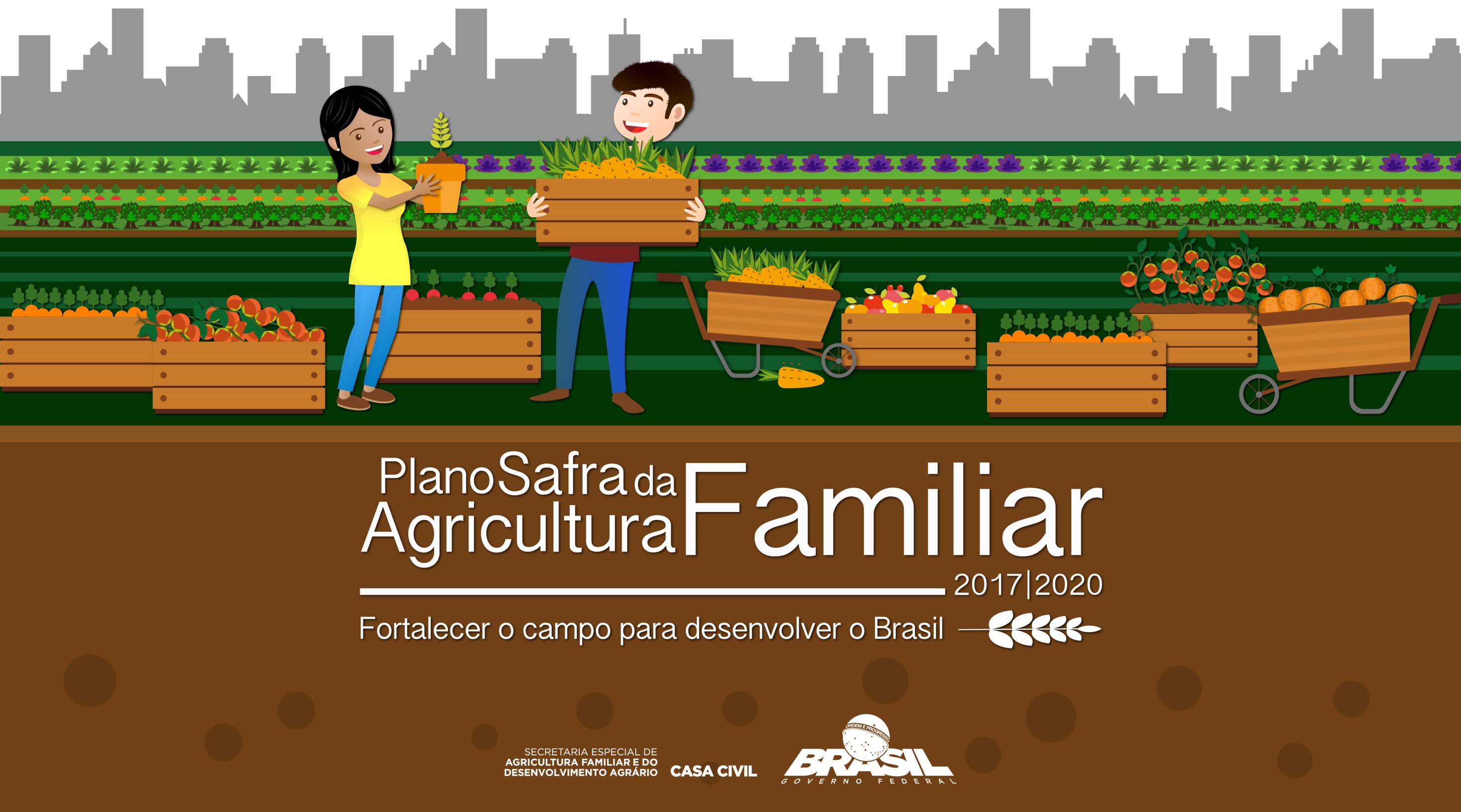 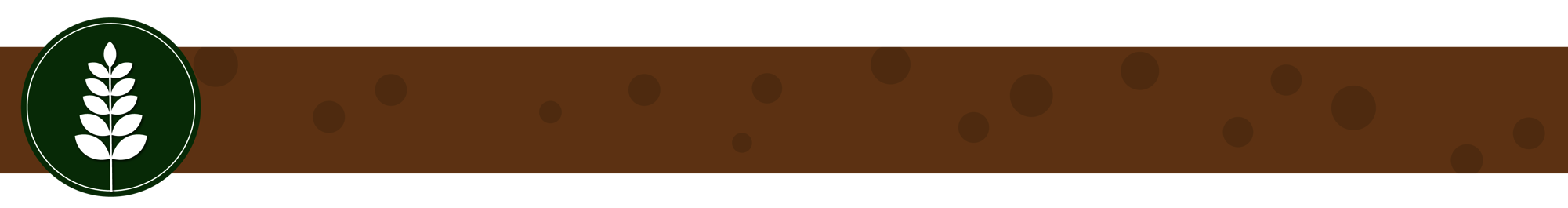 AGRICULTURA FAMILIAR - LEI Nº 11.326, DE 24 DE JULHO DE 2006
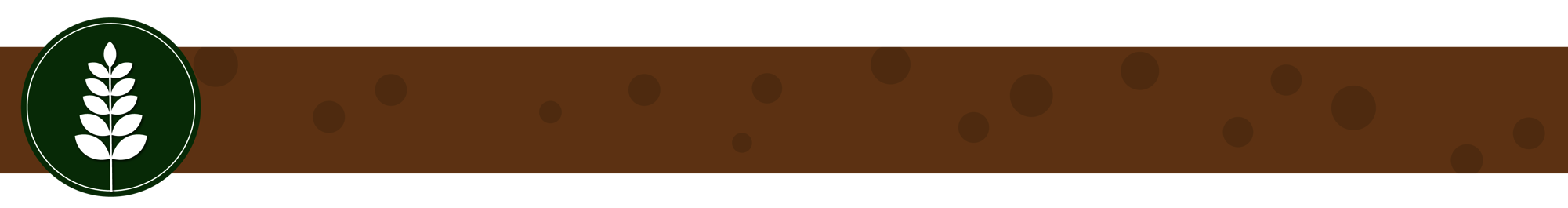 AGRICULTURA FAMILIAR - LEI Nº 11.326, DE 24 DE JULHO DE 2006
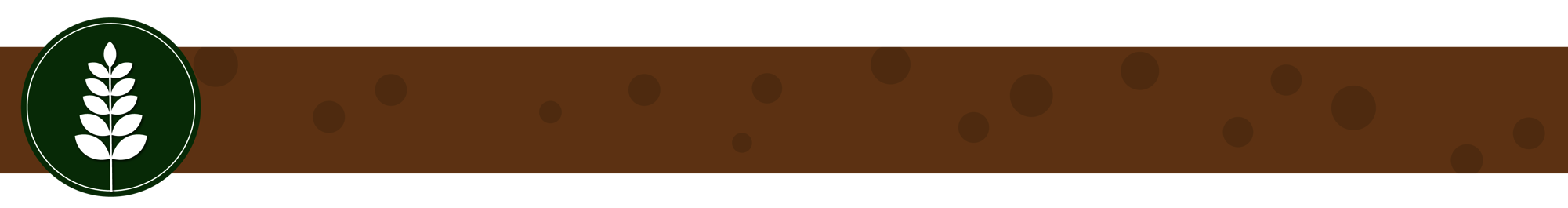 AGRICULTURA FAMILIAR
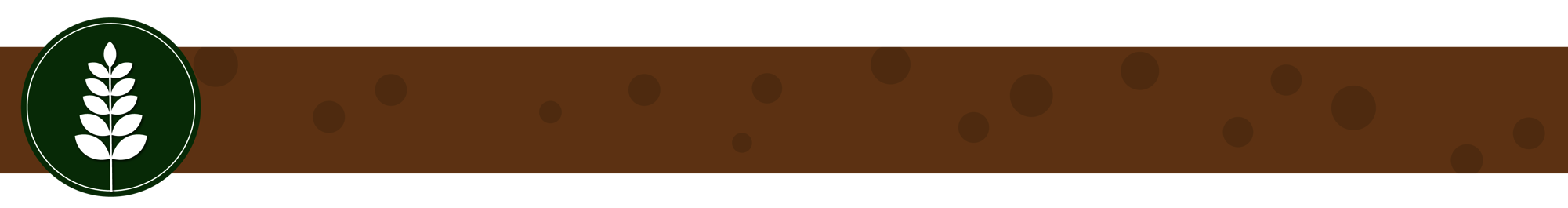 COMPRA DA AGRICULTURA FAMILIAR
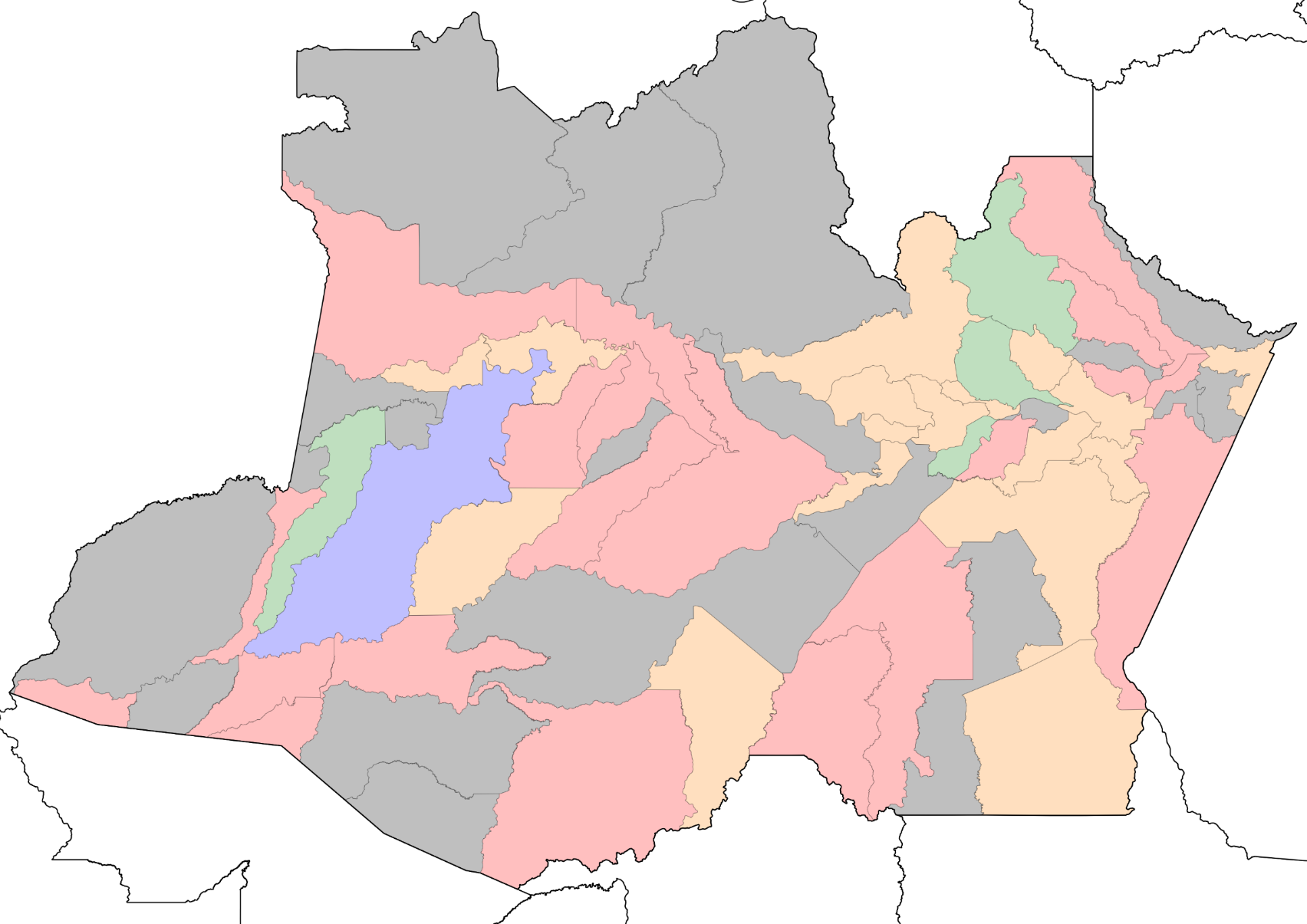 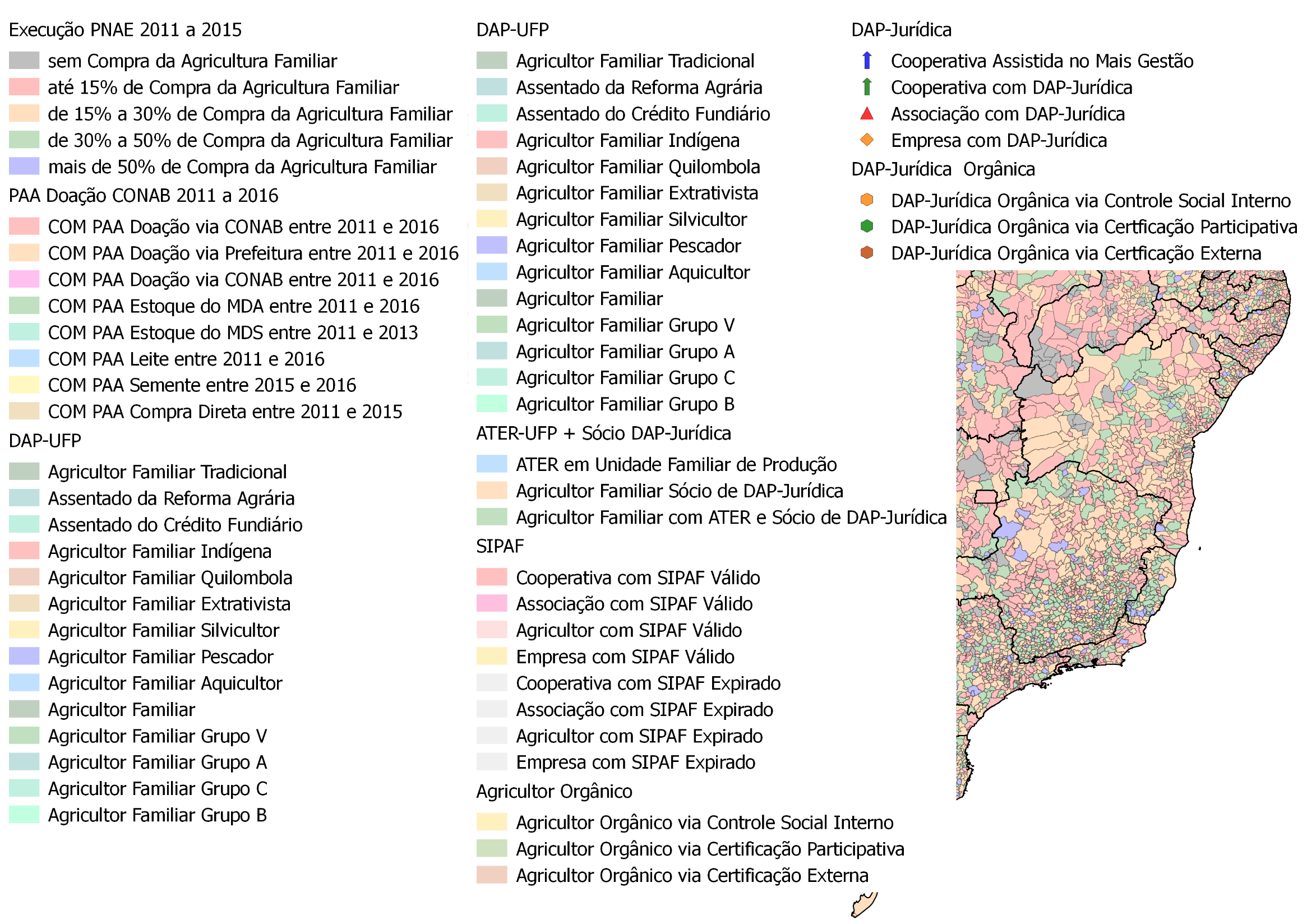 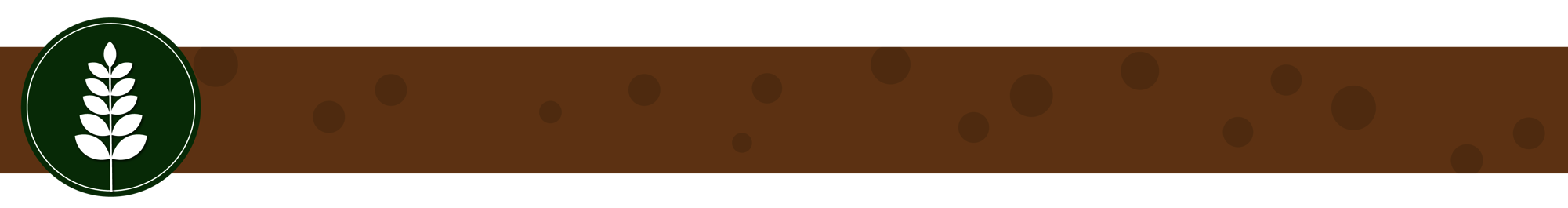 MAIS GESTÃO
É uma ação de assistência técnica dirigida à gestão (organização, produção e comercialização) que visa aperfeiçoar  e fortalecer os empreendimentos coletivos da agricultura familiar, por meio de um sistema de resolução de problemas gerenciais e tecnológicos nas seis áreas funcionais:
Gestão Organizacional;
Gestão Industrial;
Finanças e Custos;
Gestão de Pessoas;
Comercialização e Marketing;
Gestão Ambiental.
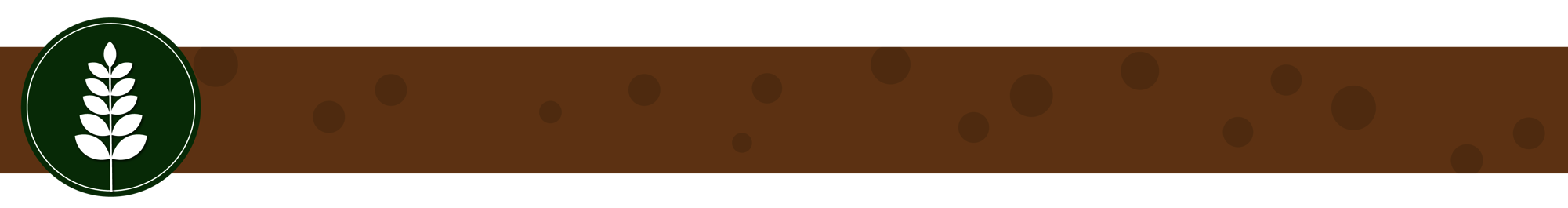 MAIS GESTÃO -  ETAPAS
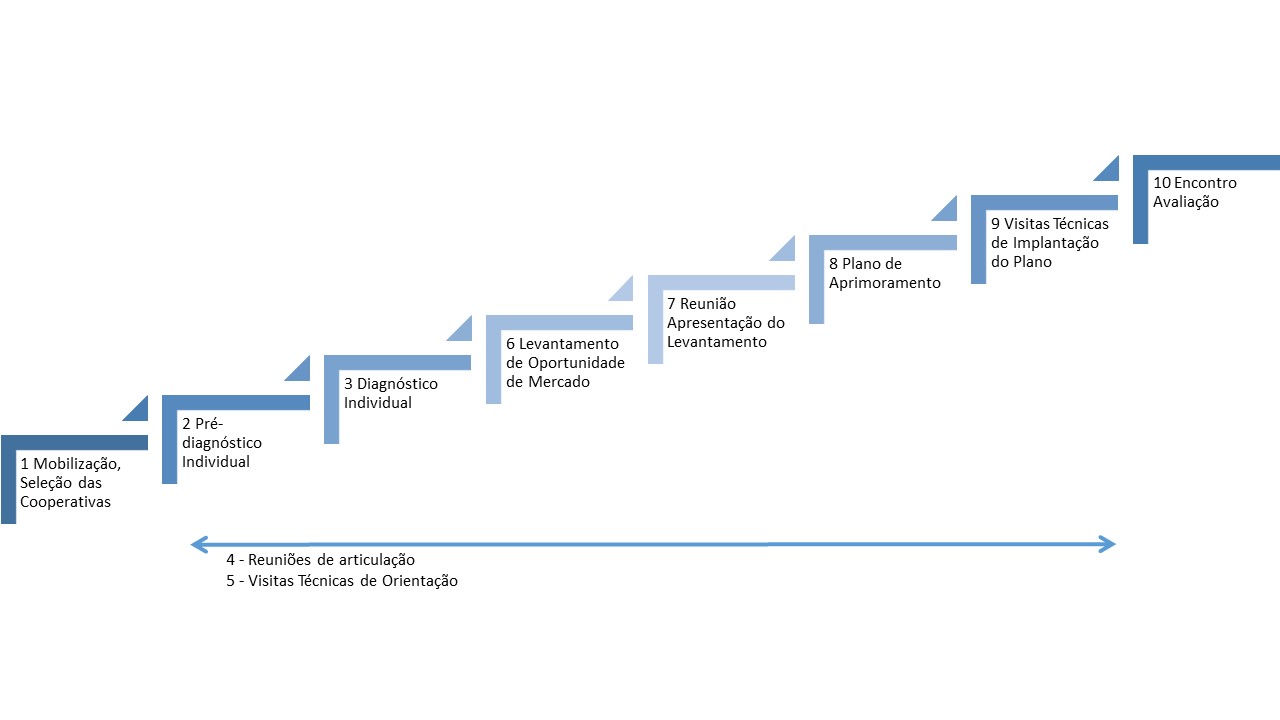 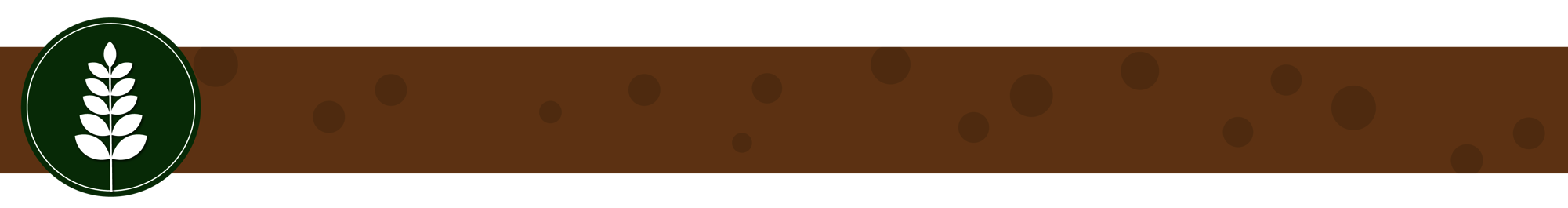 MAIS GESTÃO – DADOS BRASIL
Atendeu  457 cooperativas  (quase 50% do público total de DAPs Jurídicas)
Equipe multidisciplinar: contadores, engenheiros de alimentos, nutricionistas, agrônomos, administradores.
Teve caráter consultivo e atuação continuada por 24 meses
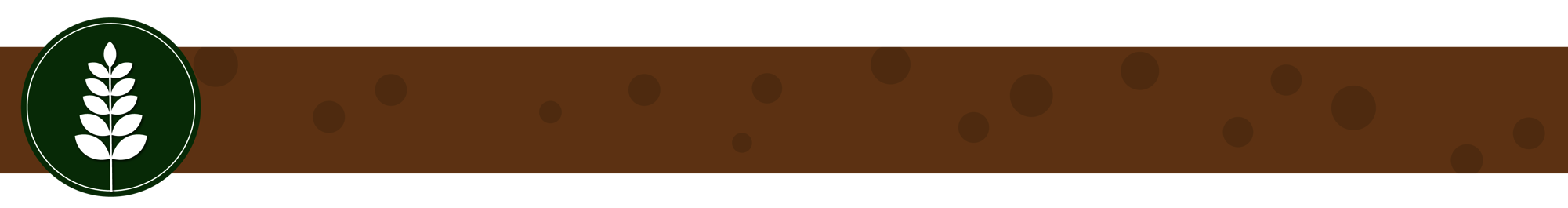 NOVA CHAMADA – MAIS GESTÃO
OBJETO: Qualificação da gestão, apoio ao fortalecimento e à inserção de organizações econômicas da agricultura familiar nos mercados institucionais, públicos e privados.
VALOR: R$ 5,7 milhões
Duração: 36 meses
Público beneficiário: 19 cooperativas e associações
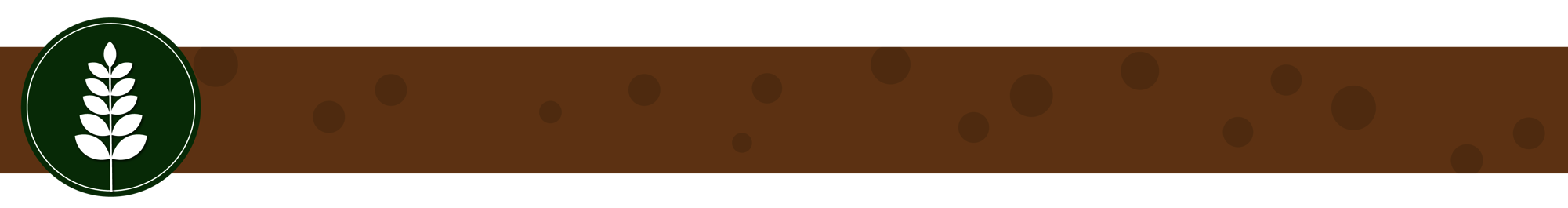 Qualificação de conselheiros de administração e fiscal de cooperativas da agricultura familiar
Executora: Universidade Federal da Fronteira Sul - UFFS
OBJETO:  Qualificar dirigentes, conselheiros fiscais e administrativos de cooperativas da agricultura familiar em gestão de cooperativas, visando aperfeiçoar a gestão das cooperativas, à ampliação do acesso às políticas públicas e o fortalecimento da agricultura familiar
VALOR: R$ 2.649.978,00
Público beneficiário: 750 empreendimentos coletivos da agricultura familiar beneficiando 2.250 dirigentes de cooperativas e associações.
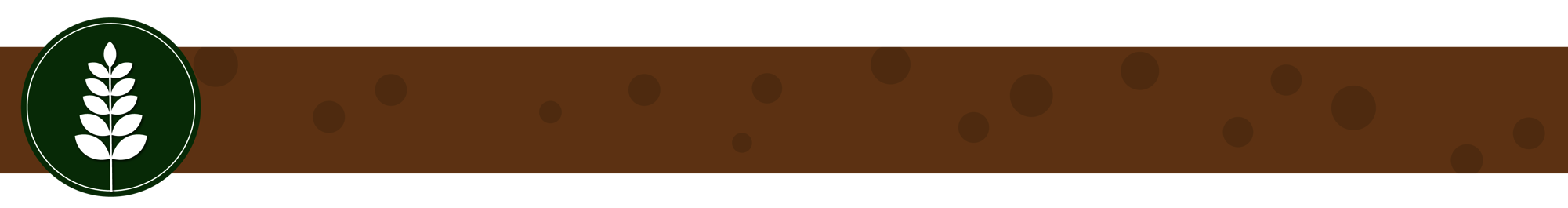 Qualificação de conselheiros de administração e fiscal de cooperativas da agricultura familiar
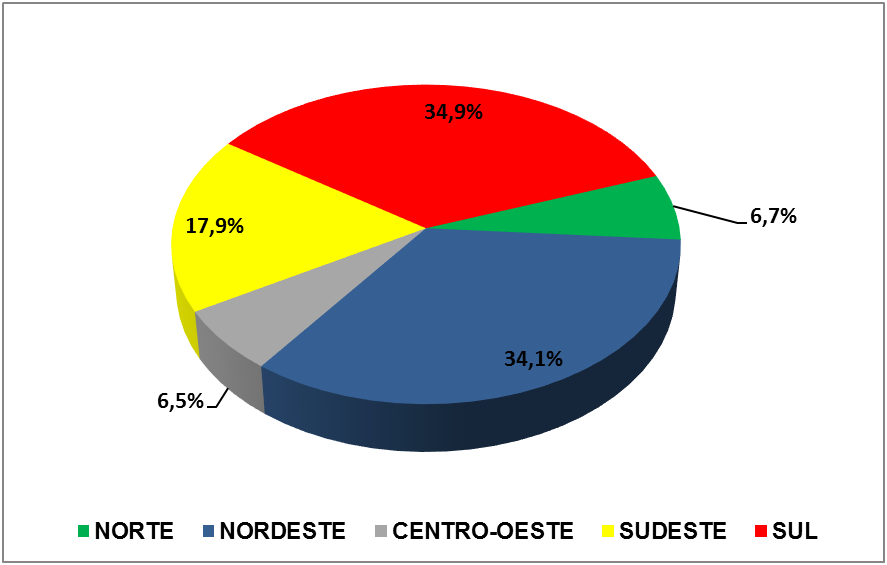 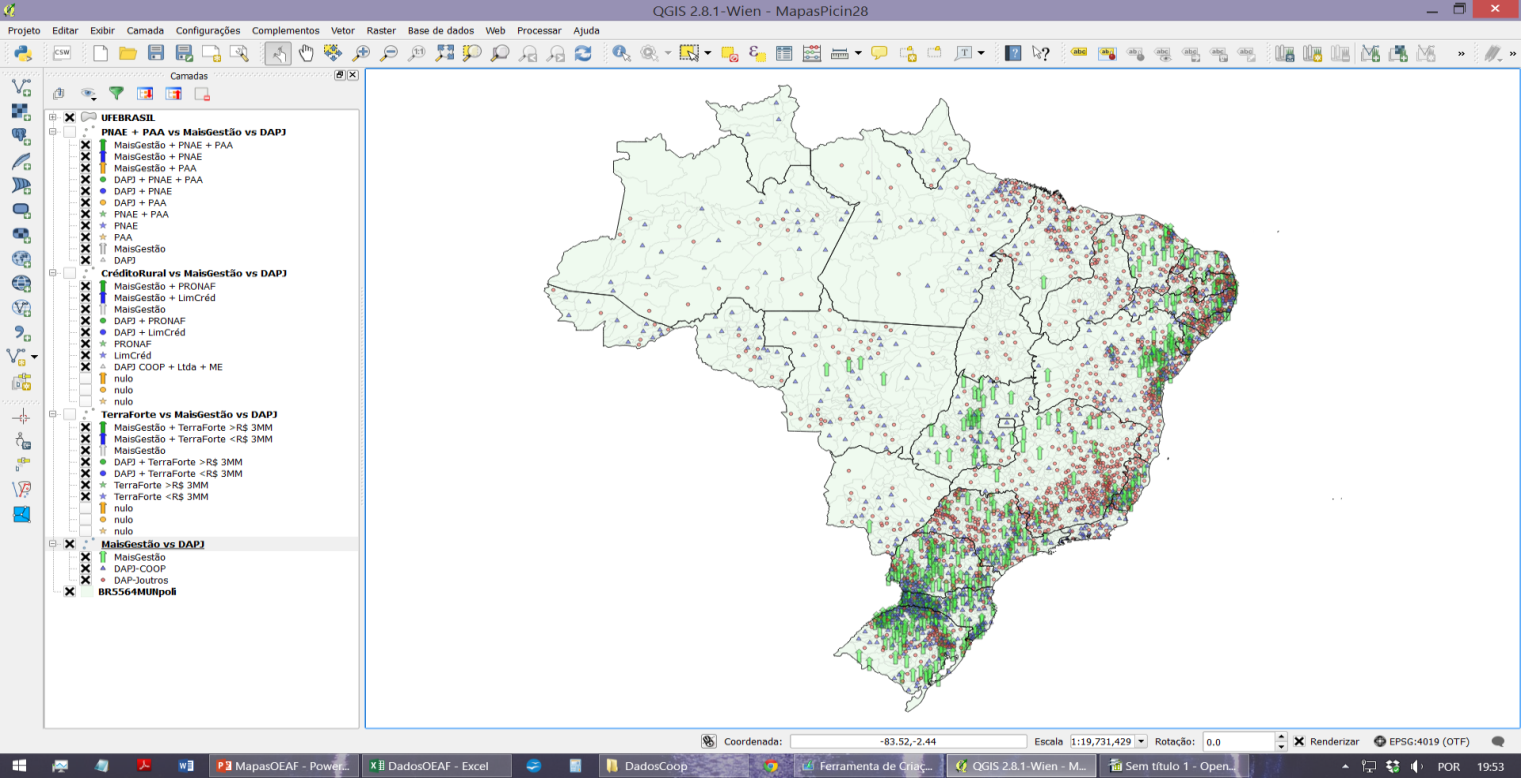 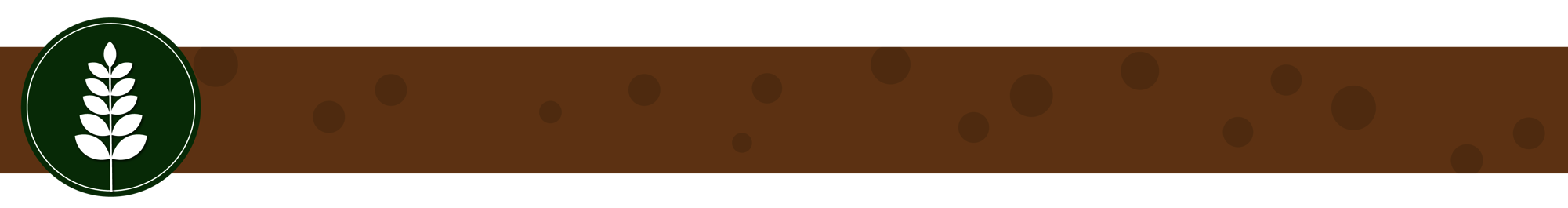 Sistema de Monitoramento de Oportunidades de Compras Públicas da Agricultura Familiar
Conceito
Fomentar a participação da agricultura familiar nas políticas de apoio à comercialização (PNAE, PAA e Programas Estaduais/Municipais), a partir da articulação em rede com agentes institucionais.

Objetivos
Monitorar as chamadas públicas; aproximar a demanda e a oferta de alimentos.
Potencializar a comunicação em rede de agentes públicos e sociais.
Fomentar o consumo de produtos da agricultura familiar.
Sensibilizar gestores públicos para percentual mínimo para aquisição do segmento.
Sistematizar dados estatísticos (valores, quantidade e preços).
Contribuir para a transparência no processo de comercialização pública.
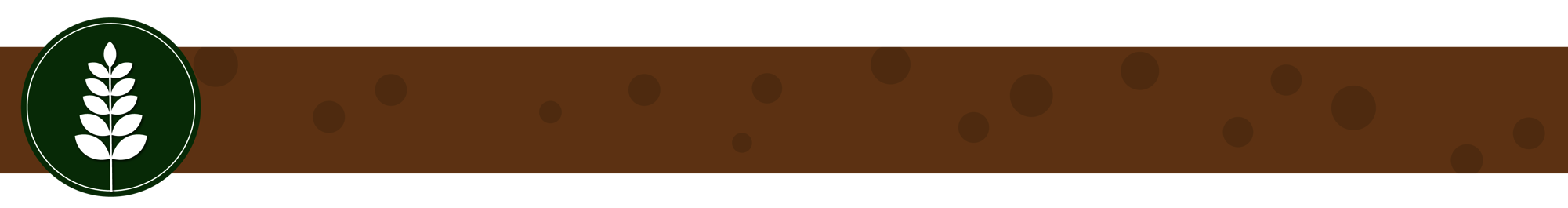 Sistema de Monitoramento de Oportunidades de Compras Públicas da Agricultura Familiar
Funcionamento
O monitoramento se dá por meio de “robô” automático, que procura por extratos de chamadas públicas em sites oficiais e diários oficiais.
A equipe da SAF/SEAD busca nos sites, envia e-mails e faz ligações para obtenção do edital de chamada pública na íntegra.
A divulgação das chamadas públicas ocorre a partir de variadas plataformas de comunicação web para potencializar o alcance junto aos agricultores familiares.
As informações serão atualizadas diariamente em endereço eletrônico mantido pela SEAD (www.mda.gov.br/sitemda/oportunidades), a partir do dia 10 de julho de 2017.
Articulação da rede comunicacional de agentes institucionais por intermédio de aplicativo para smartphone: WhatsApp Oportunidades (61 9.9308.0388).
Público beneficiário: agricultura familiar (organizações e famílias).
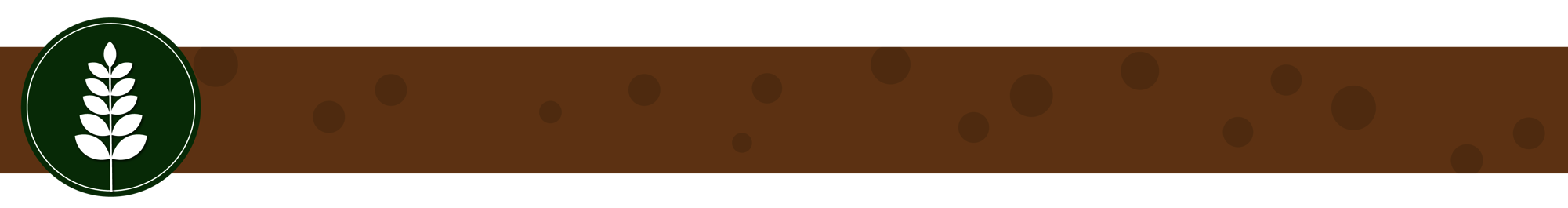 Sistema de Monitoramento de Oportunidades de Compras Públicas da Agricultura Familiar
Acesso do Sistema – Portal SEAD – www.mda.gov.br/sitemda/oportunidades
Navegação na página do Sistema – busca por chamadas públicas específicas de estados e/ou municípios de interesse.
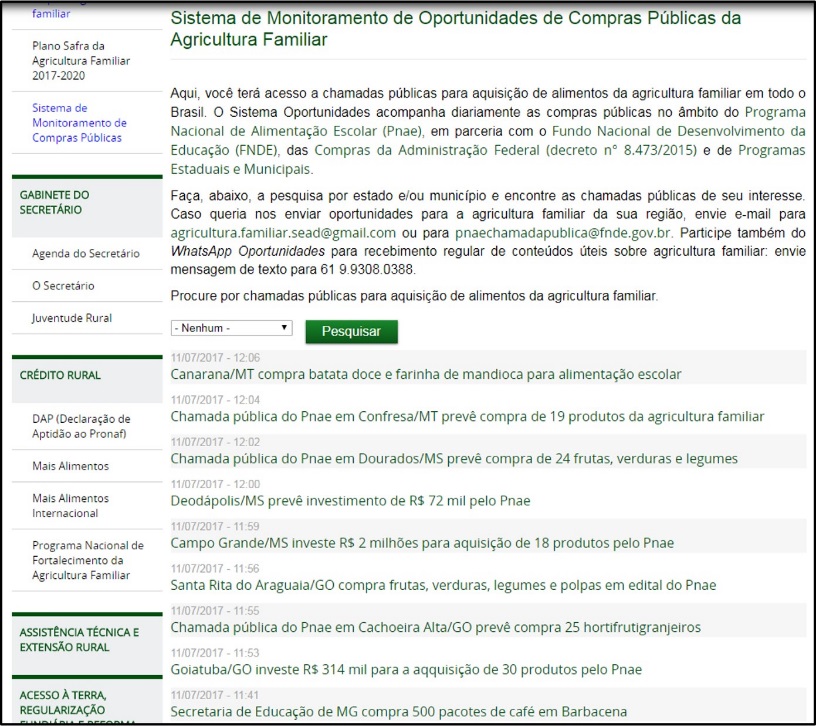 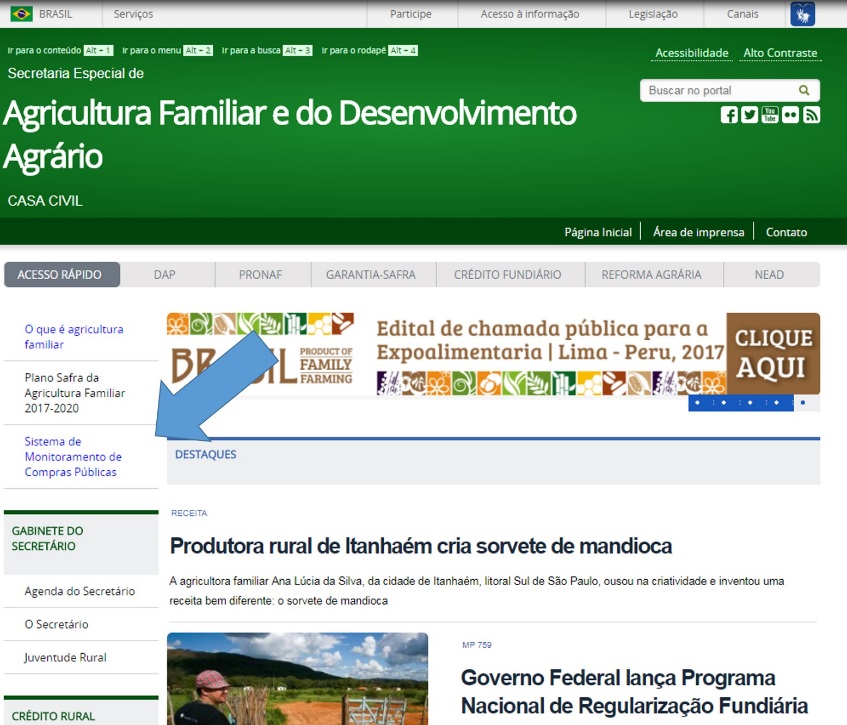 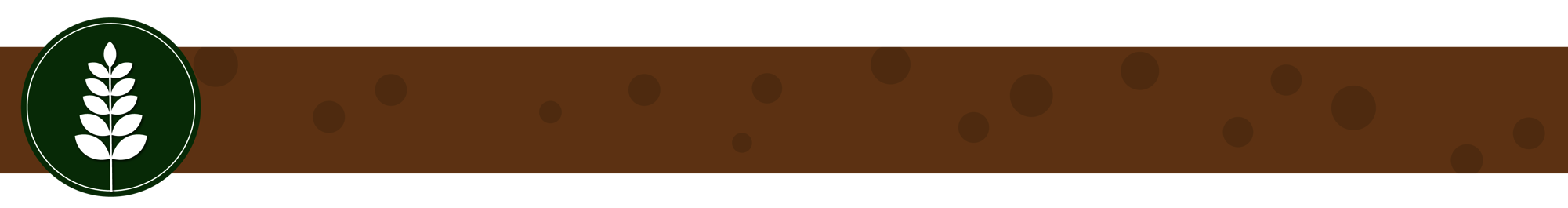 PARCERIA SEAD/GIZ
Componente A - Políticas Públicas de Comercialização
Objetivo: A implementação dos programas e políticas públicas para apoiar a comercialização das organizações econômicas da agricultura familiar e de povos e comunidades tradicionais na Amazônia é melhorada.
Componente B - Desenvolvimento de Capacidades e Gestão do Conhecimento
Objetivo: A Rede de ATER e os órgãos públicos dispõem de capacidades necessárias para ampliar o acesso dos produtos da sociobiodiversidade e da agroecologia aos mercados
Componente C - Promoção dos mercados para os produtos da sociobiodiversidade 
Objetivo: Mecanismos inovadores com potencial comprovado de aumento da comercialização de produtos da sociobiodiversidade e da agroecologia da Amazônia estão sendo implementados
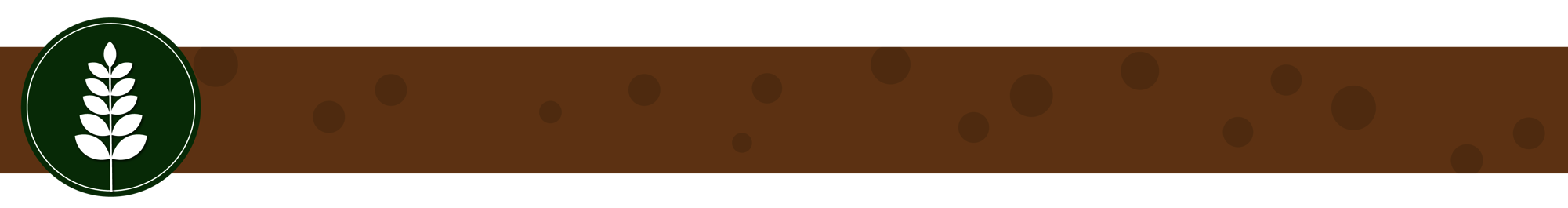 Obrigado!

Silas Ayrton Vinhote de Souza

Delegacia Federal da Sead no Estado do Amazonas

(92) 3194-1383 / 3648-0044

dfda-am@mda.gov.br
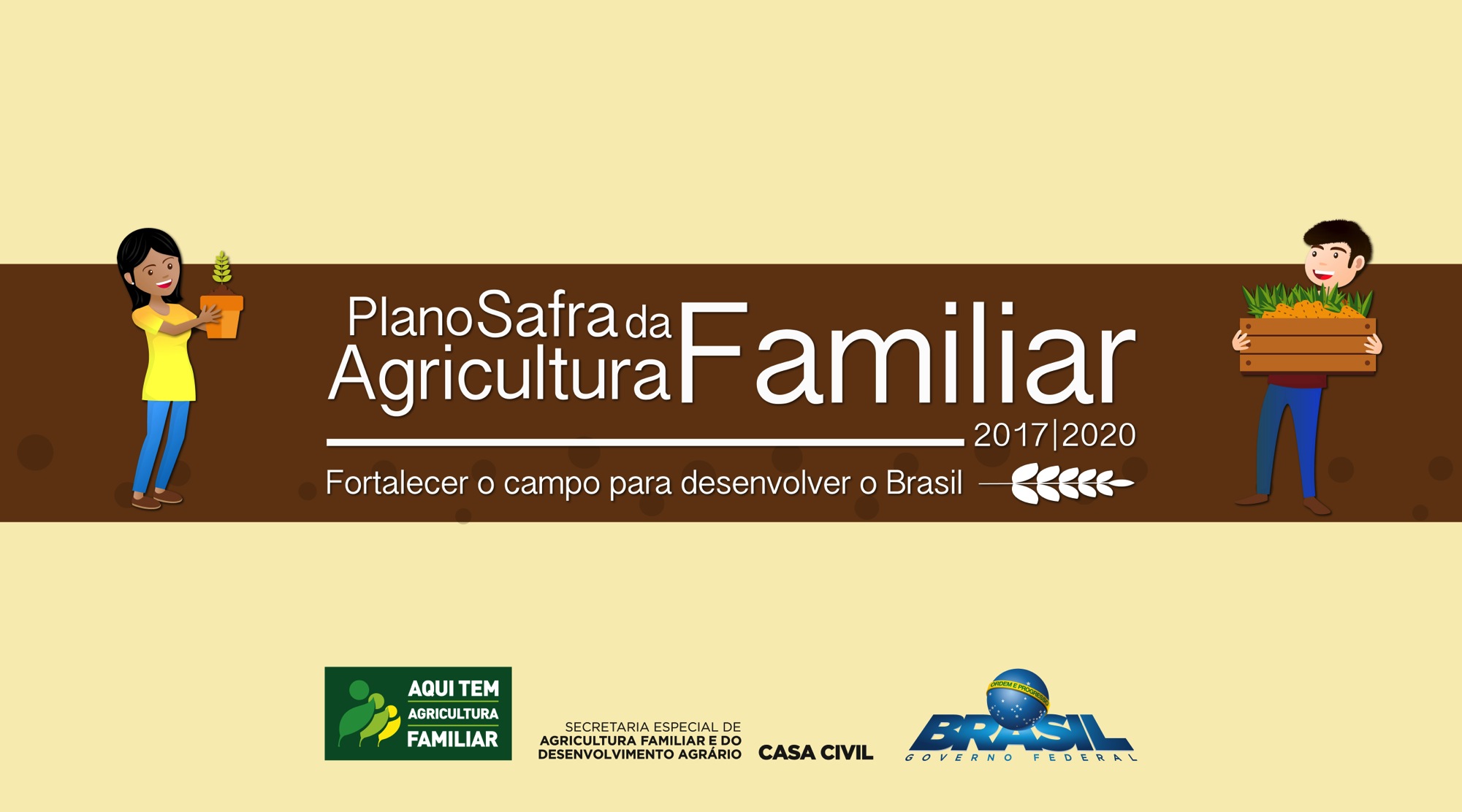